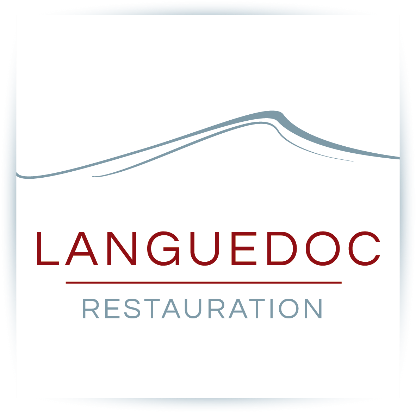 LA MERCI MONTPELLIER
Semaine du 07 au 11 Mars 2022
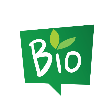 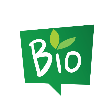 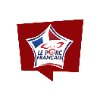 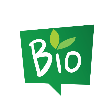 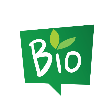 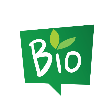 LE MENU VÉGÉTARIEN DE LA SEMAINE 
Des recettes élaborées par nos diététiciennes pour un apport équivalent en protéines
Certains produits sont susceptibles de contenir des allergènes. Merci de prendre renseignements auprès du chef de cuisine
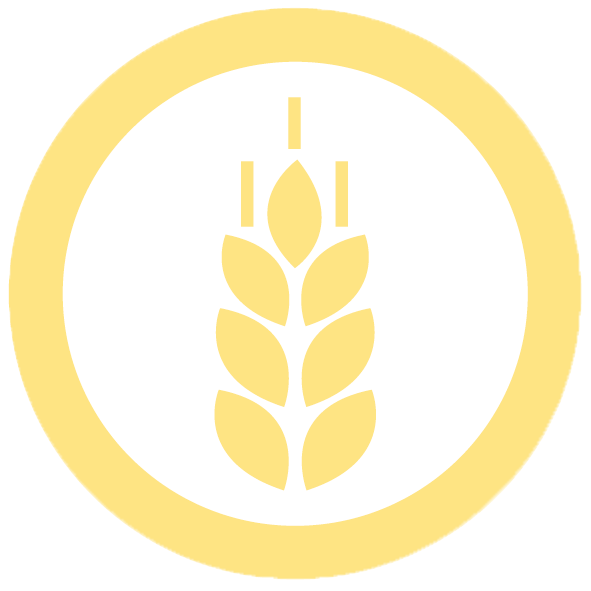 LE MENU EQUILIBRE en couleur verte et type grasélaboré par nos diététiciennes
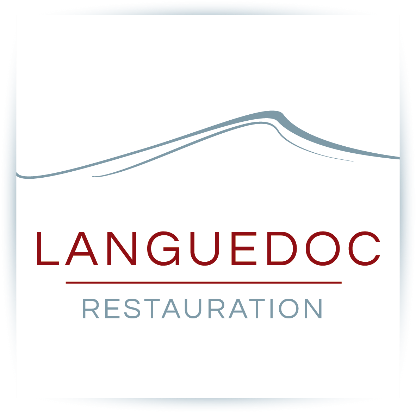 LA MERCI MONTPELLIER
Semaine du 14 au 18 Mars 2022
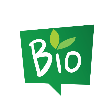 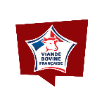 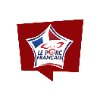 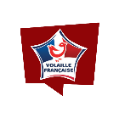 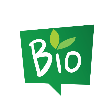 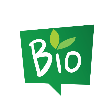 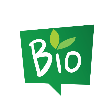 LE MENU VÉGÉTARIEN DE LA SEMAINE 
Des recettes élaborées par nos diététiciennes pour un apport équivalent en protéines
Certains produits sont susceptibles de contenir des allergènes. Merci de prendre renseignements auprès du chef de cuisine
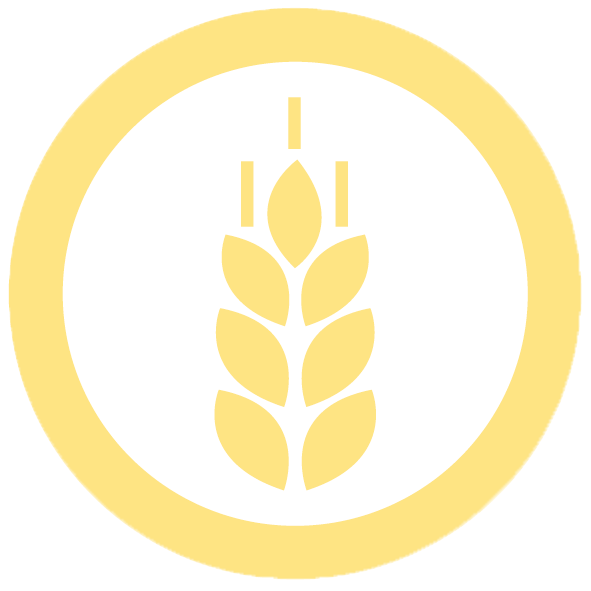 LE MENU EQUILIBRE en couleur verte et type grasélaboré par nos diététiciennes
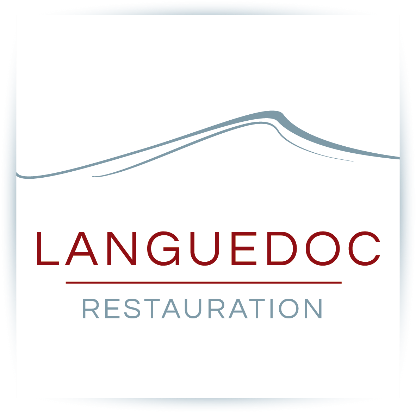 LA MERCI MONTPELLIER
Semaine 21 au 25 Mars 2022
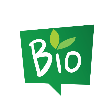 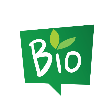 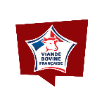 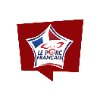 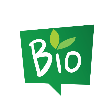 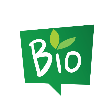 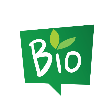 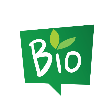 LE MENU VÉGÉTARIEN DE LA SEMAINE 
Des recettes élaborées par nos diététiciennes pour un apport équivalent en protéines
Certains produits sont susceptibles de contenir des allergènes. Merci de prendre renseignements auprès du chef de cuisine
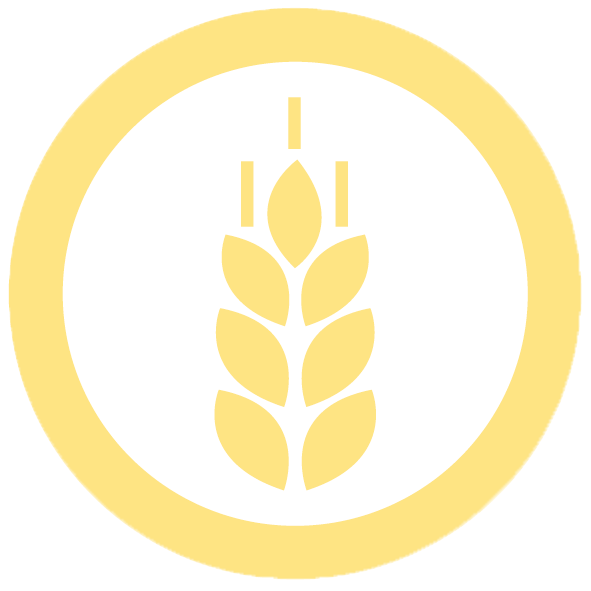 LE MENU EQUILIBRE en couleur verte et type grasélaboré par nos diététiciennes
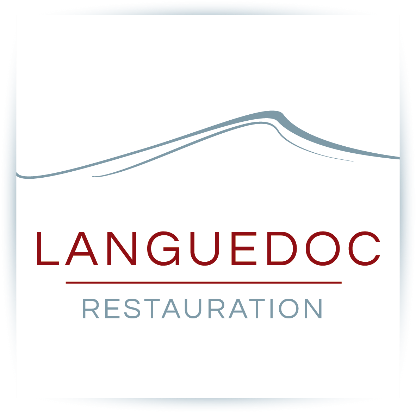 LA MERCI MONTPELLIER
Semaine 28 Mars au 01 Avril 2022
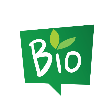 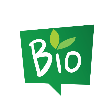 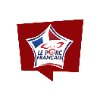 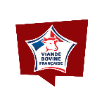 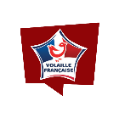 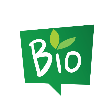 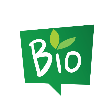 LE MENU VÉGÉTARIEN DE LA SEMAINE 
Des recettes élaborées par nos diététiciennes pour un apport équivalent en protéines
Certains produits sont susceptibles de contenir des allergènes. Merci de prendre renseignements auprès du chef de cuisine
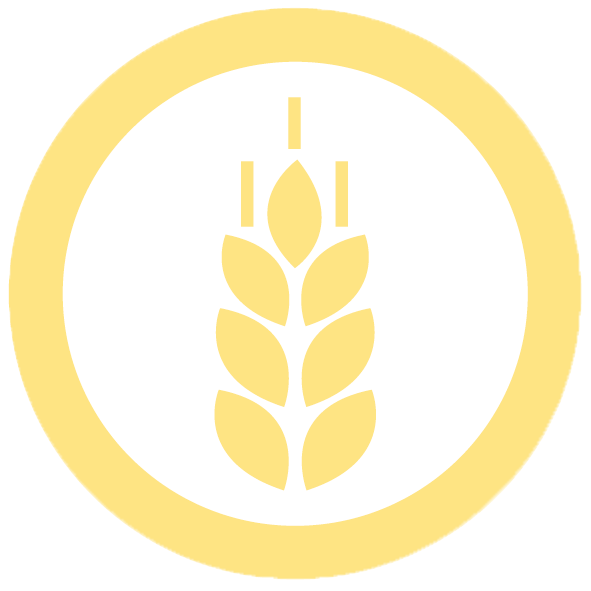 LE MENU EQUILIBRE en couleur verte et type grasélaboré par nos diététiciennes
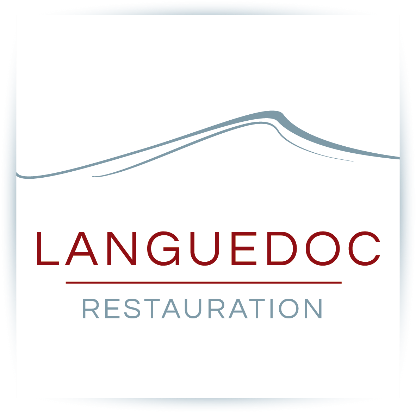 LA MERCI MONTPELLIER
Semaine 04 au 08 Avril 2022
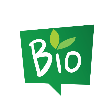 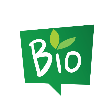 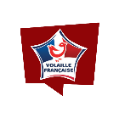 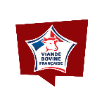 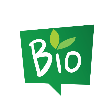 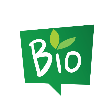 LE MENU VÉGÉTARIEN DE LA SEMAINE 
Des recettes élaborées par nos diététiciennes pour un apport équivalent en protéines
Certains produits sont susceptibles de contenir des allergènes. Merci de prendre renseignements auprès du chef de cuisine
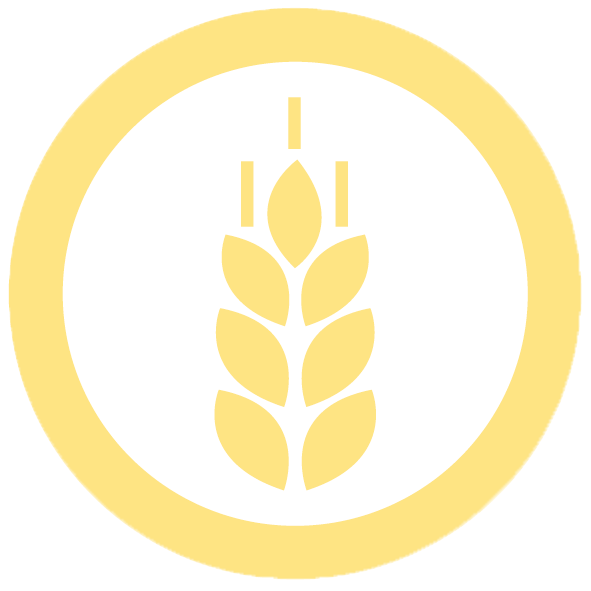 LE MENU EQUILIBRE en couleur verte et type grasélaboré par nos diététiciennes
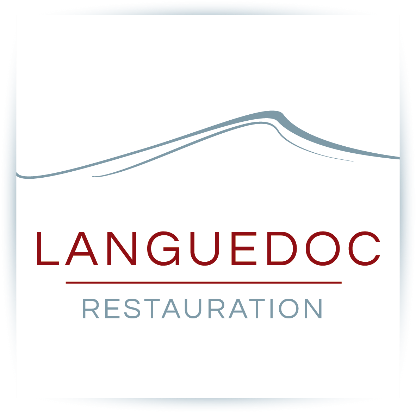 LA MERCI MONTPELLIER
Semaine 11 au 15 Avril 2022
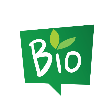 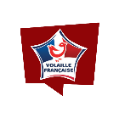 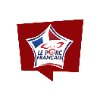 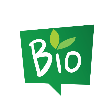 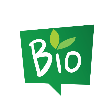 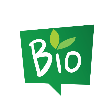 LE MENU VÉGÉTARIEN DE LA SEMAINE 
Des recettes élaborées par nos diététiciennes pour un apport équivalent en protéines
Certains produits sont susceptibles de contenir des allergènes. Merci de prendre renseignements auprès du chef de cuisine
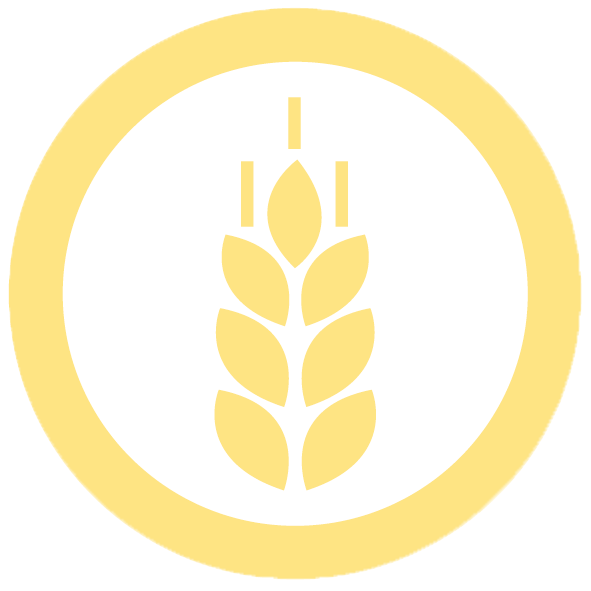 LE MENU EQUILIBRE en couleur verte et type grasélaboré par nos diététiciennes
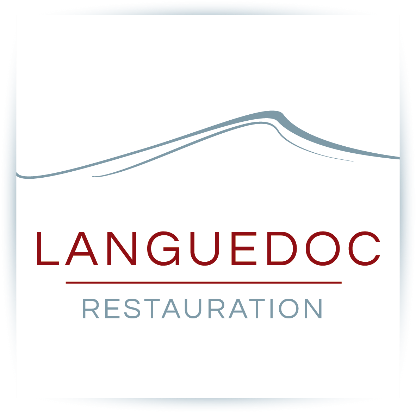 LA MERCI MONTPELLIER
Semaine 18 au 22 Avril 2022
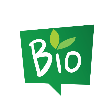 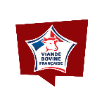 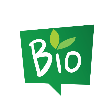 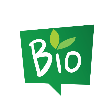 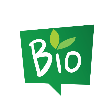 LE MENU VÉGÉTARIEN DE LA SEMAINE 
Des recettes élaborées par nos diététiciennes pour un apport équivalent en protéines
Certains produits sont susceptibles de contenir des allergènes. Merci de prendre renseignements auprès du chef de cuisine
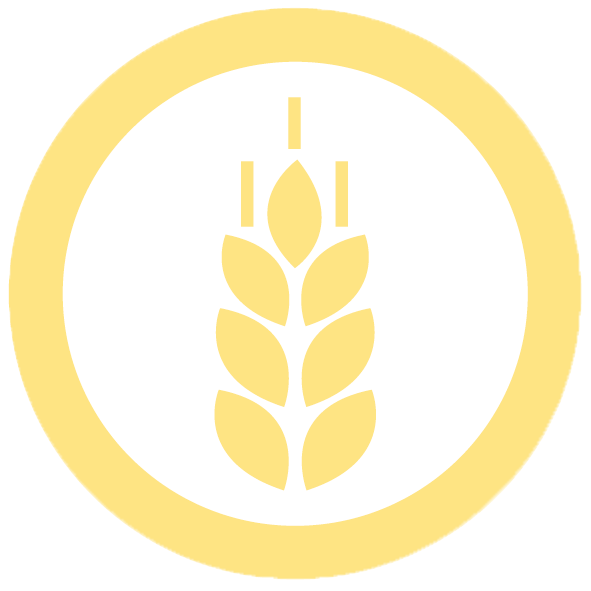 LE MENU EQUILIBRE en couleur verte et type grasélaboré par nos diététiciennes